Write code (   R/)
Setup (   DESCRIPTION)
Test (   tests/)
Package Development
with devtools Cheat Sheet
Repository
Setup (   DESCRIPTION)
In memory
The   DESCRIPTION file describes your work and sets up how your package will work with other packages.
Use  tests/ to store unit tests that will inform you if your code ever breaks.
All of the R code in your package goes in  R/. A package with just an R/ directory is still a very useful package.
Installed
Bundle
Source
Binary
The   DESCRIPTION file describes your work and sets up how your package will work with other packages.
Package: mypackage
Title: Title of Package
Version: 0.1.0
Authors@R: person("Hadley", "Wickham", email = 
    "hadley@me.com", role = c("aut", "cre"))
Description: What the package does (one paragraph)
Depends: R (>= 3.1.0)
License: GPL-2
LazyData: true
Imports: 
    dplyr (>= 0.4.0),
    ggvis (>= 0.2)
Suggests:
    knitr (>= 0.1.0)
Create a new package project with
devtools::create("path/to/name")
Create a template to develop into a package.

Save your code in  R/ as scripts (extension .R)

You must have a DESCRIPTION file
Add the packages that yours relies on with
devtools::use_package()
Adds a package to the Imports file (default) or Suggests field (if second argument is "Suggests").

Add a tests/ directory and import testthat with 
devtools::use_testthat()
Sets up package to use automated tests with testthat
Write tests with context(), test(), and expectations
Save your tests as .R files in tests/testthat/
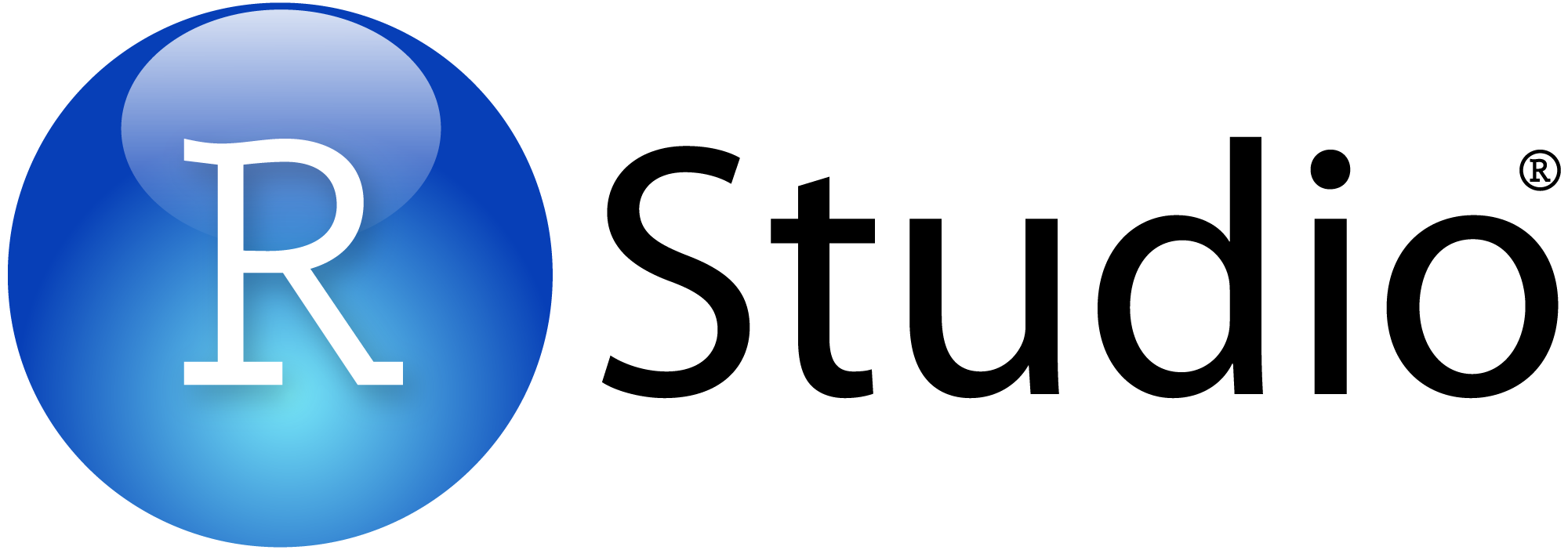 
You must have a DESCRIPTION file
Add the packages that yours relies on with
devtools::use_package()
Adds a package to the Imports field (or Suggests field (if second argument is "Suggests").

Package Structure


A package is a convention for organizing files into directories. 

This sheet shows how to work with the 7 most common parts of an R package:

Imports
Suggests
Import packages that your package must have to work. R will install them when it installs your package.
Workflow
Import packages that your package must have to work. R will install them when it installs your package.
Suggest packages that re not really essential to yours. Users can install them manually, or not, as they like.
1. Edit your code.
2. Load your code with one of 
devtools::load_all()
Re-loads all saved files in  R/ into memory. 
Ctrl/Cmd + Shift + L (keyboard shortcut)
Saves all open files then calls load_all().
3. Experiment in the console.
4. Repeat.
CC0
MIT
GPL-2
MIT license applies to your code if re-shared.
Workflow
Example test
GPL-2 license applies to your code, and all code anyone bundles with it, if re-shared.
Suggest packages that are not very essential to yours. Users can install them manually, or not, as they like.
No strings attached.
Package: mypackage
Title: Title of Package
Version: 0.1.0
Authors@R: person("Hadley", "Wickham", email = 
    "hadley@me.com", role = c("aut", "cre", "cst"))
Description: What the package does (one paragraph)
Depends: R (>= 3.1.0)
License: GPL-2
LazyData: true
Imports: 
    dplyr (>= 0.4.0),
    ggvis (>= 0.2)
Suggests:
    knitr (>= 0.1.0)
1. Modify your code or tests.
2. Test your code with one of 
devtools::test()
Runs all tests saved in  tests/. 
Ctrl/Cmd + Shift + T 
(keyboard shortcut)
3. Repeat until all tests pass
 Package
  DESCRIPTION
  R/
  tests/
  man/
  vignettes/
  data/
  NAMESPACE
context("Arithmetic")

test_that("Math works", {
  expect_equal(1 + 1, 2)
  expect_equal(1 + 2, 3)
  expect_equal(1 + 3, 4)
})
Setup
Write code
Test
Document
Teach
Add data

Organize

The contents of a package can be stored on disk as a:
source - a directory with sub-directories (as above)
bundle - a single compressed file (.tar.gz)
binary - a single compressed file optimized for a specific OS
Or installed into an R library (loaded into memory during an R session) or archived online in a repository. Use the functions below to move between these states.
Use consistent style with r-pkgs.had.co.nz/r.html#style
Click on a function and press F2 to open its definition
Search for a function with Ctrl + .
Visit r-pkgs.had.co.nz for more
devtools::add_build_ignore("file")
Adds file to .Rbuildignore, a list of files that will not be included when package is built.
Learn more at http://r-pkgs.had.co.nz •  devtools  1.6.1 •  Updated: 1/15
RStudio® is a trademark of RStudio, Inc.  •  All rights reserved
info@rstudio.com  •  844-448-1212 • rstudio.com
RStudio® is a trademark of RStudio, Inc.  • CC BY RStudio •  info@rstudio.com  •  844-448-1212 • rstudio.com
Learn more at http://r-pkgs.had.co.nz •  devtools  1.6.1 •  Updated: 1/15
Add data (   data/)
The roxygen package
Common roxygen tags
Document (   man/)
The  data/ directory allows you to include data with your package.
@aliases
@concepts
@describeIn
@examples
@export
@family

@inheritParams
@keywords
@param
@rdname
@return
@section

@seealso
@format
@source
@include
@slot
@field
roxygen lets you write documentation inline in your .R files with a shorthand syntax.
Add roxygen documentation as comment lines that begin with #’. 
Place comment lines directly above the code that defines the object documented. 
Place a roxygen @ tag (right) after #’ to supply a specific section of documentation. 
Untagged lines will be used to generate a title, description, and details section (in that order)
 man/ contains the documentation for your functions, the help pages in your package.
Use roxygen comments to document each function beside its definition
Document the name of each exported data set
Include helpful examples for each function

Store data in one of data/, R/Sysdata.rda, inst/extdata
Always use LazyData: true in your DESCRIPTION file.
Save data as .Rdata files (suggested)
data



S4


RC
Workflow
devtools::use_data()
Adds a data object to data/ 
(R/Sysdata.rda if internal = TRUE)
devtools::use_data_raw()
Adds an R Script used to clean a data set to data-raw/. Includes data-raw/ on .Rbuildignore.
1. Add roxygen comments in your .R files
2. Convert roxygen comments into documentation with one of
devtools::document()
Converts roxygen comments to .Rd files and places them in  man/. Builds NAMESPACE.
Ctrl/Cmd + Shift + D (Keyboard Shortcut)
3. Open help pages with ? to preview documentation
4. Repeat
#' Add together two numbers.
#' 
#' @param x A number.
#' @param y A number.
#' @return The sum of \code{x} and \code{y}.
#' @examples
#' add(1, 1)
#' @export
add <- function(x, y) {
  x + y
}
Store data in 
data/ to make data available to package users
R/sysdata.rda to keep data internal for use by your functions.
inst/extdata to make raw data available for loading and parsing examples. Access this data with system.file()
.Rd formatting tags
\email{name@@foo.com}
\href{url}{display}
\url{url}

\link[=dest]{display}
\linkS4class{class}
\code{\link{function}}
\code{\link[package]{function}}

\tabular{lcr}{
    left \tab centered \tab right \cr
    cell \tab cell            \tab cell   \cr
}
\emph{italic text}
\strong{bold text}
\code{function(args)}
\pkg{package}

\dontrun{code}
\dontshow{code}
\donttest{code}

\deqn{a + b (block)}
\eqn{a + b (inline)}
Organize (   NAMESPACE)
The   NAMESPACE file helps you make your package self-contained: it won’t interfere with other packages, and other packages won’t interfere with it.
Export functions for users by placing @export in their roxygen comments
Import objects from other packages with package::object (recommended) or  @import, @importFrom, @importClassesFrom, @importMethodsFrom (not always recommended)


Teach (   vignettes/)
Workflow
 vignettes/ holds documents that teach your users how to solve real problems with your tools.
---
title: "Vignette Title"
author: "Vignette Author"
date: "`r Sys.Date()`"
output: rmarkdown::html_vignette
vignette: >
  %\VignetteIndexEntry{Vignette Title}
  %\VignetteEngine{knitr::rmarkdown}
  \usepackage[utf8]{inputenc}
---
1. Modify your code or tests.
2. Document your package (devtools::document())
3. Check NAMESPACE
4. Repeat until NAMESPACE is correct

Create a  vignettes/  directory and a template vignette with
devtools::use_vignette()
Adds template vignette as vignettes/my-vignette.Rmd.
Append YAML headers to your vignettes (like right)
Write the body of your vignettes in R Markdown (rmarkdown.rstudio.com)

Submit your package
r-pkgs.had.co.nz/release.html

RStudio® is a trademark of RStudio, Inc.  • CC BY RStudio •  info@rstudio.com  •  844-448-1212 • rstudio.com
Learn more at http://r-pkgs.had.co.nz •  devtools  1.6.1 •  Updated: 1/15